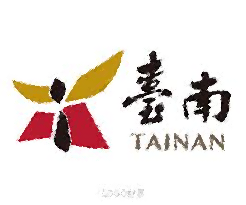 臺南市109學年度
國中小課程計畫備查說明
報告人：白河國小教務主任沈千又
大綱
2
4
1
3
課程計畫
A類表件說明
課程計畫備查
流程說明
重要提醒
課程計畫
C類表件說明
1.上傳日期
2.各類型班別
   備查檢覆方式
1.備查計畫
2.學校自我檢核表
3.互審表
學校端全部上傳表件
1.日期提醒
2.表件規範
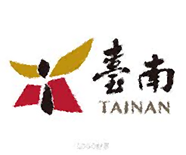 1
課程計畫備查流程說明
課程計畫表件上傳
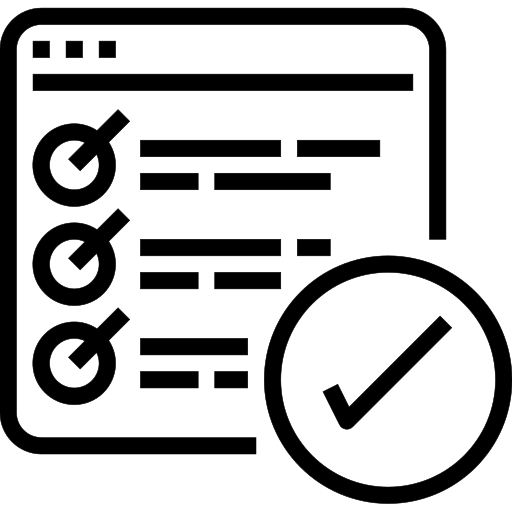 109年7月16日（星期四）
   至【臺南市課程計畫備查資源網】
C3-1-1學生每週學習節數一覽表(普通班) 上傳
C3-1-1學生每週學習節數一覽表(普通班) ，請於109年7月16日(星期四)前填報(網址另行公告)並核章掃描上傳至【臺南市課程計畫備查資源網】。
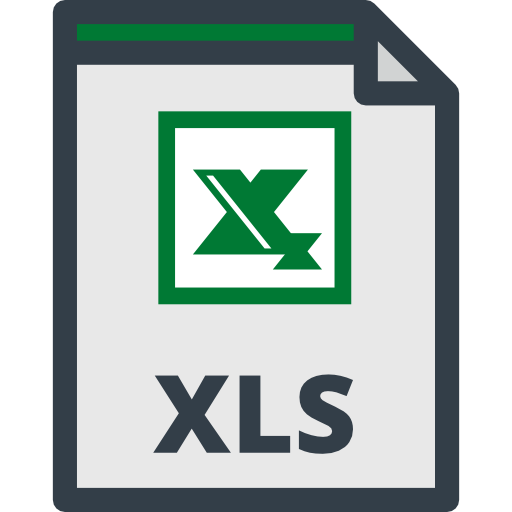 影響每年度中央對直轄市及縣市政府一般教育補助款考核項目
C6-3特殊教育學生課程規劃(特教班) 上傳
特教學生(含身障、資優)特殊教育課程規劃彙整表、特推會議紀錄、每班型IEP/IGP最高年級一份等3項請於109年7月16日（星期四）前上傳至本局線上填報系統(編號：11501)。
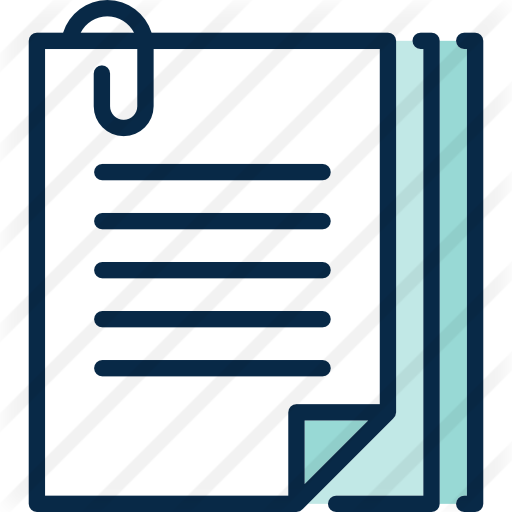 C類全部表件上傳
務必於109年7月16日（星期四）前完成學校課程計畫全部C類表件與A03學校課程計畫自我檢核表(普通班與特教班)並以PDF格式上傳至【臺南市課程計畫備查資源網】
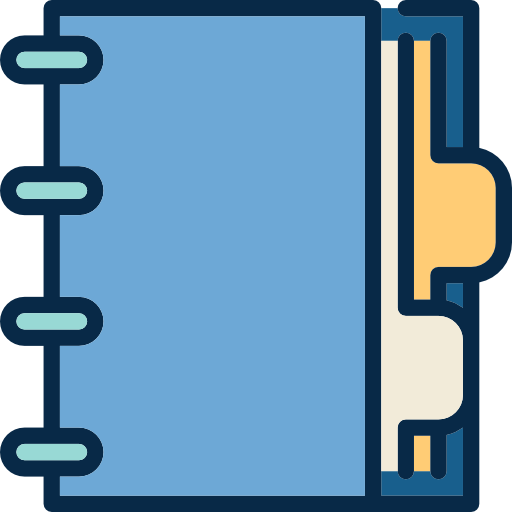 課程計畫諮詢輔導陪伴機制
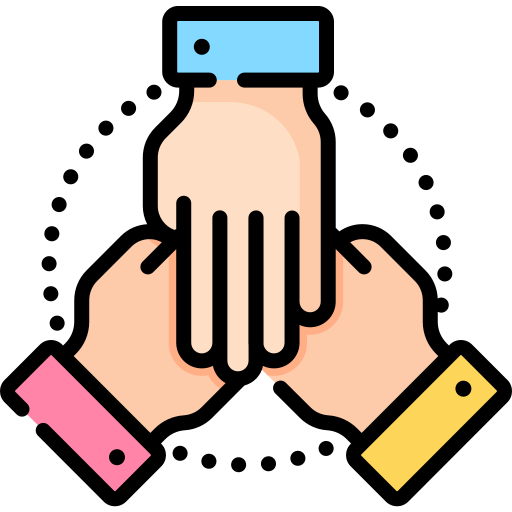 109年5-6月
課程計畫諮詢輔導陪伴機制
學校於109年5-6月邀請各工作圈課程計畫諮詢輔導委員到校陪伴或平常提供問題諮詢與釋疑。
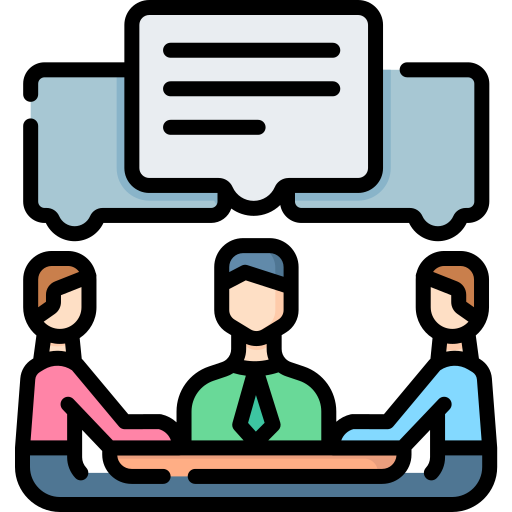 課程計畫檢覆方式及流程
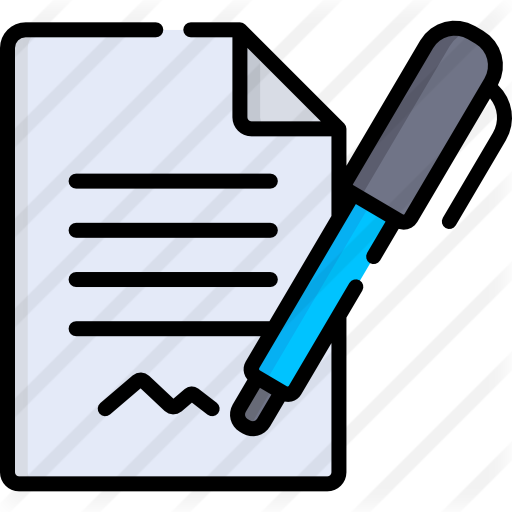 學校、諮詢輔導委員、教育局
學校端流程
109年7月16日
109年7月14日
各校課發會審議
課程計畫填報上傳
請各校課程發展委員會完成109學年度學校課程計畫(含第1、2學期)審議之工作，並填寫A03課程計畫自我檢核表。
☆課發會會議記錄
至【課程計畫備查資源網】上傳課程計畫C類相關計畫表件及A03課程計畫檢核表以PDF格式
第一階段檢覈流程
普通班
109年7月22日
策略聯盟工作圈學校互審
109年7月23-26日
109年7月27日
確認會議
公告結果
諮詢輔導委員
線上審查
審查分配表(如附件一、二)
互審方式：
A審B，
B審C，依此類推，
最後一個審A
教育公告未通過第一階段檢覆學校
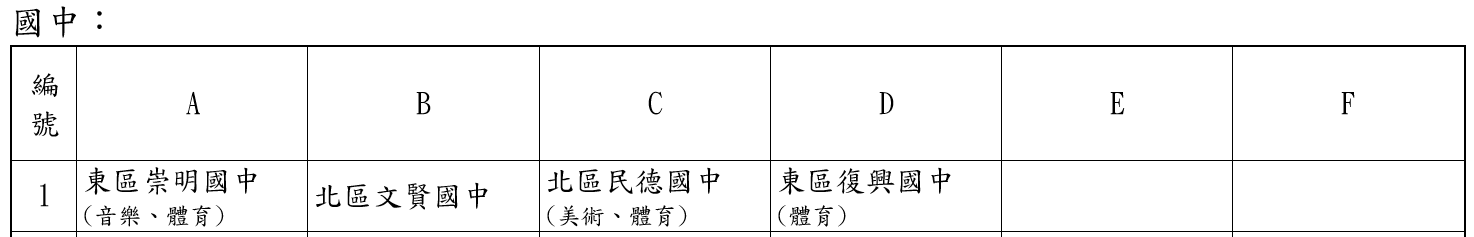 第二階段檢覈流程
109年7月31日
實地檢覈
上午
109年7月31日
109年7月31日
公告結果
確認會議
下午
地點：永康勝利國小
(1)諮詢輔導委員
(2)未通過第一階段檢覆
     學校之校長及主任，
     請攜帶筆電及資料。
(3)該工作圈互審學校之
     審查人員

當場修正至通過為止
開學前備查流程
檢討、觀摩、追蹤輔導流程
藝術才能班及體育班課程計畫備查方式及流程
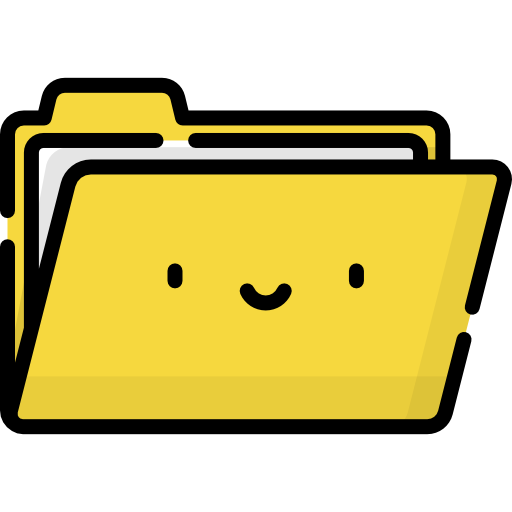 藝術才能班及體育班學校
藝術才能班及體育班課程計畫上傳
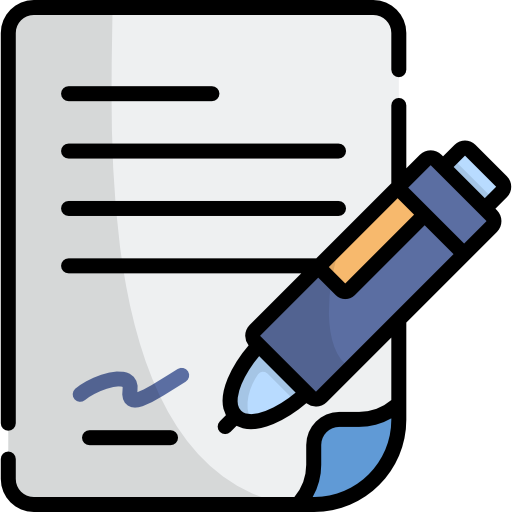 請藝術才能班及體育班學校於109年7月16日(星期四)前完成課程計畫相關表件並上傳【臺南市國中小課程計畫備查資源網】。
藝術才能班及體育班課程計畫需上傳表件
藝術才能班及體育班課程計畫審查作業流程
線上互審作業期程：109年7月22日至109年7月26日。
請設有藝術才能班及體育班之學校(依備查列表)推派1位審查人員於7/22至7/26進行109學年度藝術才能班及體育班課程計畫線上互審作業，互審完，請審查人員將A04核章(或簽名)掃描後交由各校於7/26前上傳。
依藝才班(A01特藝附件二P18)及體育班(附錄六P175-176) 專業課程備查學校列表進行互審。
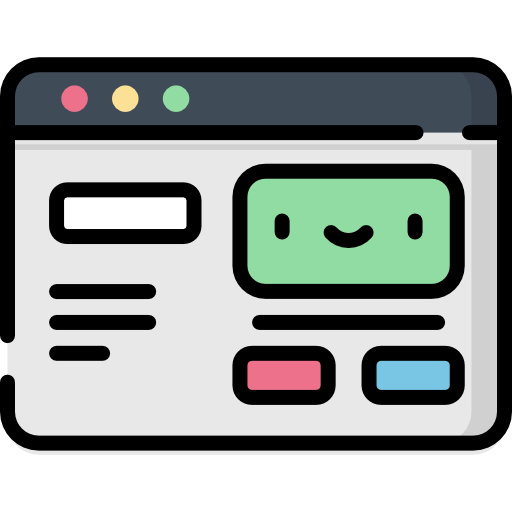 藝術才能班及體育班課程計畫審查表件說明
審查表件包括C3-1、C3-1-2、C5-1、C6-1或C6-1-1。
   (一)C5-1領域學習課程(調整)計畫：
          1.七、八年級務必撰寫新課綱版，採用新課綱節數及規範。
          2.三至六、九年級撰寫九貫版，採用九年一貫節數及規範。
          3.不管新課綱版或九貫版皆以教學期程(實施週次起訖)方式敘寫。
   (二)C6-1彈性學習課程計畫：
           1.七、八年級務必撰寫新課綱版，採用新課綱節數及規範。
          2.三至六、九年級可撰寫九貫版，亦可以九年一貫節數下進行新課綱規範的
             方式使用新課綱版撰寫。(特需專長領域課程為九貫版即可)
          3.不管新課綱版或九貫版皆以教學期程(實施週次起訖)方式敘寫。
特教班課程計畫備查方式及流程
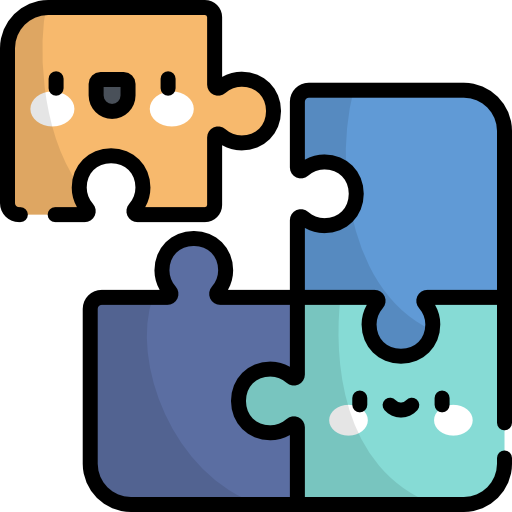 特殊教育班學校
特殊教育課程計畫上傳
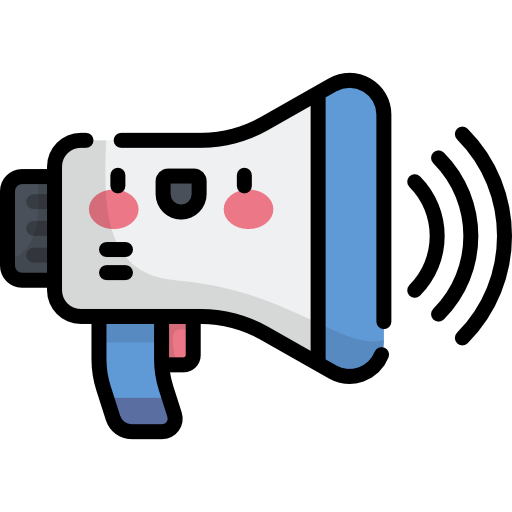 設有特教班及安置特教學生並接受特教教師巡迴輔導之國中小務必於109年7月16日（星期四）前完成課程計畫並上傳至「臺南市國中小課程計畫備查資源網」與「臺南市教育局線上填報系統」(https://survey.tn.edu.tw/)，以利進行課程計畫備查工作。
特殊教育課程計畫備查檢核方式
初檢：由教育局邀請本市特教輔導團團員或資深特教教師、
               進行檢核，經個別通知線上修正再受檢仍
               未通過者，進入複檢。
複檢：請初檢未通過學校(特教與藝才)，指派專人攜帶筆電及
              相關資料依時至大橋國小進行現場修正再受檢
               至備查通過。
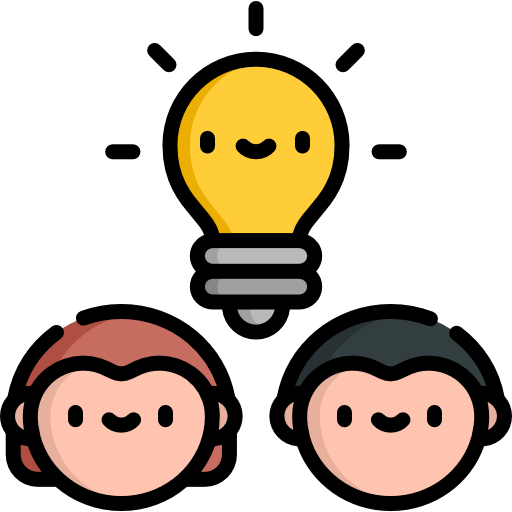 特殊教育課程計畫備查之日期、時間及地點
特殊教育課程計畫備查表件
▲臺南市國中小課程計畫備查資源網
    1.特教班自我檢核表(A03)
    2.特教班學習節數分配表(C3-1每班型一張，節數以年級填寫)
    3.特教班課程調整計畫C5-1(部定領域)、C6-1(特需領域)
    4.課發會會議紀錄(C7-1-3)
    5.其他(C1-1、C2-1、C7-1-1、C7-1-2)
▲臺南市教育局線上填報系統
    1.特推會會議紀錄(C6-3)
    2.特殊教育需求與課程調整規劃彙整表(C6-3附件)
    3.特教學生IEP/IGP(各班型最高年級1份)
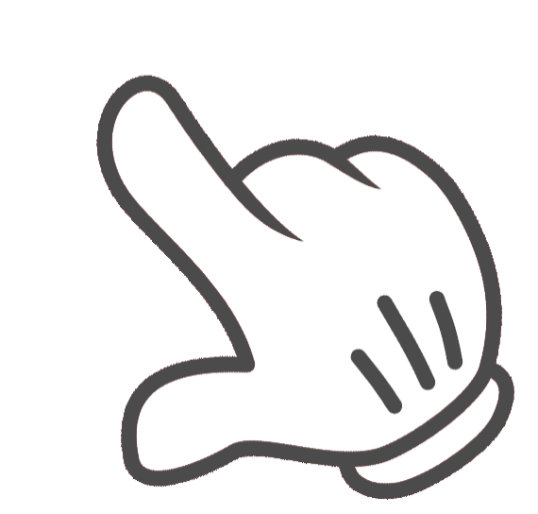 2
課程計畫A類表件說明
A01課程計畫備查實施計畫
2
1
3
4
大綱
A02課程計畫撰寫說明與注意事項
A03學校課程計畫自我檢核表
CONTENTS
A04學校課程計畫互審檢核表
01
Part One
A01課程計畫備查實施計畫
A01課程計畫備查實施計畫
A01國民中小學課程計畫備查實施計畫
1.手冊P1-6
2.課程計畫諮詢輔導陪伴機制、檢覆方式及流程
3.諮詢輔導分組名單
01
備查計畫
A01特殊教育及藝術才能課程計畫備查檢核實施計畫
02
1.手冊P7-18
2.備查檢核方式及流程作業時間表(附件一)
3.特殊教育及藝術才能課程備查學校列表(附件二)
02
Part Two
A02課程計畫撰寫說明與注意事項
A02課程計畫撰寫說明與注意事項(手冊P19-22)
學校課程整體架構
部定與校訂課程計畫
附件
C7-1-1
C7-1-2
C7-1-3
C8-1、C8-3
C9-1、C9-2
C9-3、C9-4
C10-1
部定C5-1
       C5-4
校訂C6-1
        C6-1-1
         (國中藝才體育班)
        C6-2
        C6-3(特教)
C1-1
C2-1
C3-1
C3-1-1、C3-1-2
C3-2、C3-3
C4-1
03
Part Three
A03學校課程計畫自我檢核表
A03學校課程計畫自我檢核表(手冊P23-27)
全校普通課程
特教班(各類合)
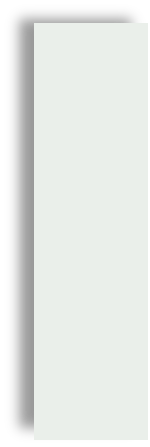 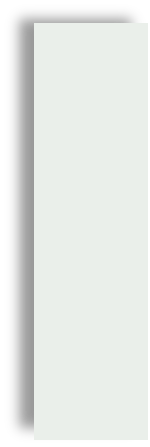 1.核章
2.掃描上傳
1.核章
2.掃描上傳
學校課程計畫自我檢核表(普)
學校課程計畫自我檢核表(特)
P23-25
P26-27
04
Part Four
A04學校課程計畫互審檢核表
A04學校課程計畫互審檢核表(手冊P28-32)
A04學校課程計畫工作圈互審檢核表-普通班
1
1.手冊P28-30
2.工作圈互審檢核表
    (7/22集中於各工作圈召集學校互審)
3.重要務必檢核項目
A04學校課程計畫互審檢核表-藝術才能班及體育班
2
1.手冊P31-32
2.互審檢核表(7/22-7/26線上互審)
    (7/26前互審完)
3.重要務必檢核項目
4.普通課程依下面備查列表模式互審
   專門課程依藝才班(A01特藝附件二P18)及體育班(附錄六)P175-176
    專業課程備查學校列表進行互審
3
課程計畫C類表件說明
課程計畫C類表件
四
一
二
三
附件
領域/科目
課程計畫
(部定課程)
學校課程整體架構
彈性學習
課程計畫
(校訂課程)
C7-1-1
C7-1-2
C7-1-3
C8-1、C8-3
C9-1、C9-2
C9-3、C9-4
C10-1
C1-1
C2-1
C3-1
C3-1-1、C3-1-2
C3-2、C3-3
C4-1
C6-1
C6-1-1
(國中藝才體育班)
C6-2
C6-3(特教)
C5-1
C5-4
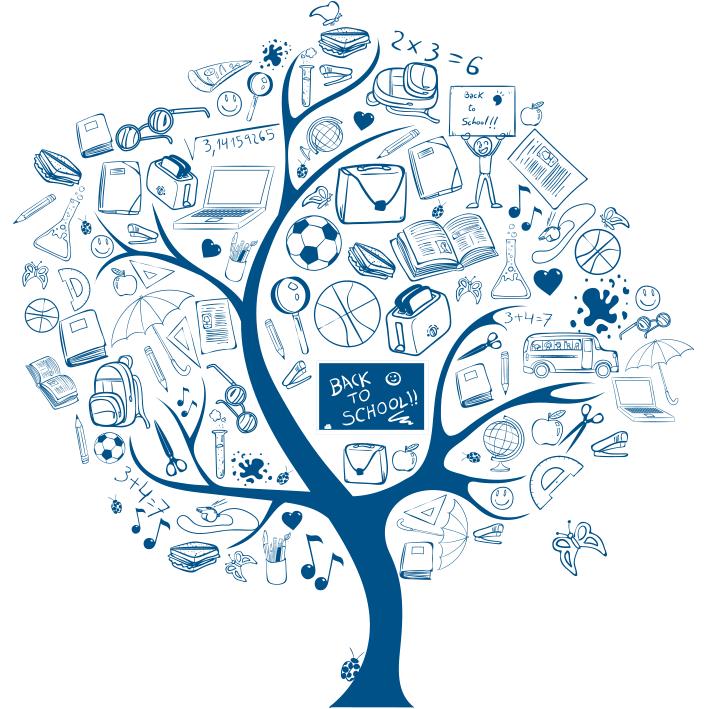 學校課程整體架構
C1-1 學校現況與背景分析
P38(國小)、P39(國中)
背景分析
學校現況
依師資現況、學生學習、家長需求、在地特色、社區發展等五個面向條列式或以SWOT表分析說明(學校可自行增列其他面向)
學校各類班別班級數與學生數。
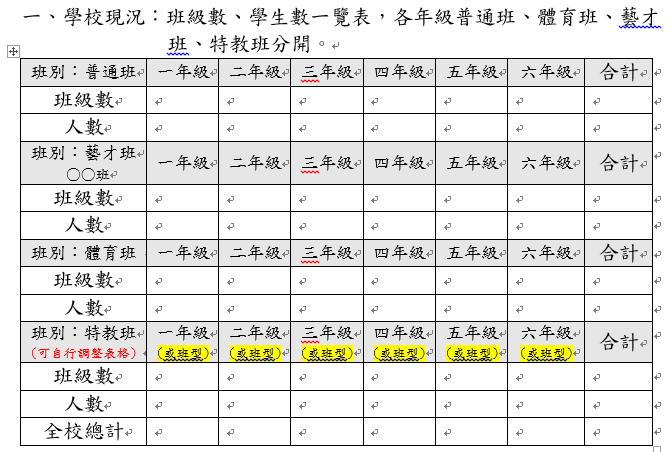 w
S
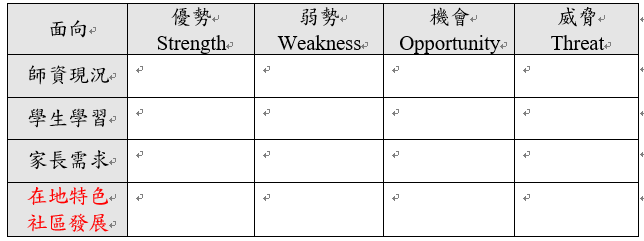 T
O
一、國民中小學九年一貫課程綱要（教育部94.05.27台國字第0940069194B號函）
        與十二年國民基本教育課程綱要總綱(教育部103.11.28臺教授國部字第1030135678A號)。 
二、本校課程發展委員會109.〇.〇審核通過。(第二次課發會日期)
依據
C2-1 學校課程願景
P40-41(國小)、P42-43(國中)
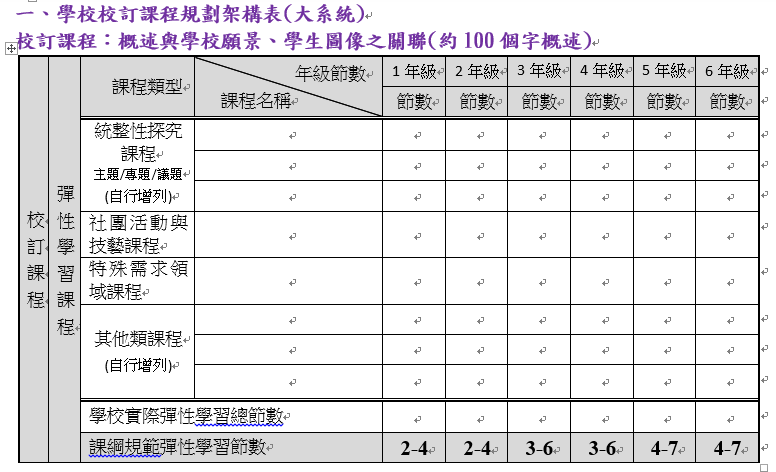 學校願景
可用文字或圖像
學生圖像
可用文字或圖像
課程地圖
須包含學校彈性學習課程架構規劃及各年級統整性探究課程主題規畫(大系統與中系統)。
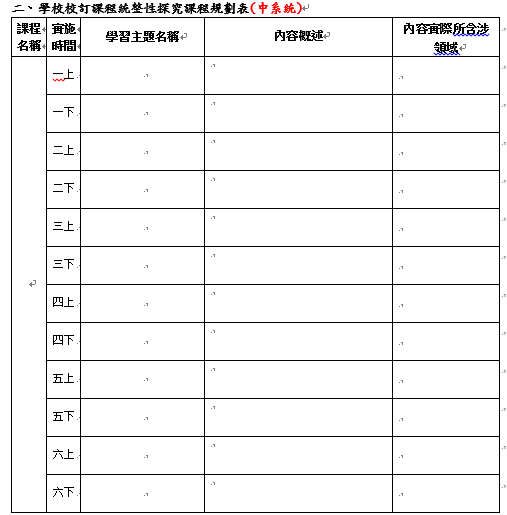 大系統與中系統
學校彈性學習課程架構規劃即大系統
各年級統整性探究課程主題規畫即中系統
C3-1 學習節數分配表(國小)
P44-49
●依照其入學之學年度提供各年級歷年的學習節數分配表，每年級一張。
Step 1
Step 3
Step 2
一到二年級
109及108學年度入學
五到六年級
105及104學年度入學
三到四年級
107及106學年度入學
以109或108學年度起始往後填寫該年級至六年級畢業前未來規劃的學習節數分配。
故108學年度起入學皆需填寫一到六年級。
1.三級四年級領域學習節數須為九年
   一貫領域與節數，彈性學習節數為
   九年一貫節數下採用新課綱四類規範。
2.以109學年度起始往後填寫該年級至
   六年級畢業前未來規劃的學習節數
   分配。
1.五到六年級領域學習節數須為九年一
   貫規範領域與節數，彈性學習節數在
   九年一貫節數下，採用九年一貫或新
   課綱規範皆可。
2.五到六年級以109學年度起始往後填
   寫該年級至六年級畢業前未來規劃的
   學習節數分配。
關於國小五到六年級C3-1如彈性選擇新課綱規範所延伸問題
針對彈性學習節數部分，五到六年級依據所勾選九年一貫規範或新課綱規範來安排彈性學習節數的分配，如該年級選擇新課綱規範，則依四類規範規畫分配學習節數，如為九年一貫規範，則依原九年一貫彈性節數與方式安排。
五到六年級(105-104學年度入學)如彈性選擇新課綱規範，其高年級彈性的規劃總節數需比新課綱的規劃少一節。
關於三到六年級高年級九年一貫領域總節數(27節)較新課綱部定領域總節數(26節)多一節。
因高年級彈性節數的規劃需少一節，故建議回到大系統的整體規劃中調整拿掉某個統整性探究課程的高年級規劃節數(例如英語融入)
C3-1 學習節數分配表(國中)
P62-64
●依照其入學之學年度提供各年級歷年的學習節數分配表，每年級一張。
Step 1
Step 3
Step 2
九年級
107學年度入學
七年級
109學年度入學
八年級
108學年度入學
以109學年度起始往後填寫該年級至九年級畢業前未來規劃的學習節數分配。
故109學年度入學需填寫七到九年級。
以108學年度起始往後填寫該年級至九年級畢業前未來規劃的學習節數分配。
故108學年度入學需填寫七到九年級。
1.九年級領域學習節數須為九年一貫規
   範領域與節數，彈性學習節數在九年
   一貫節數下，採用九年一貫或新課綱
   規範皆可。
2.九年級只規劃該年級的學習節數分配。
關於國中C3-1填寫所延伸問題
針對彈性學習節數部分，九年級依據所勾選九年一貫規範或新課綱規範來安排彈性學習節數的分配，如該年級選擇新課綱規範，則依四類規範規畫分配學習節數，如仍為九年一貫規範，則依原九年一貫彈性節數與方式安排。
第四學習階段之自然科學、社會、藝術、綜合活動、健康與體育等領域，均含數個科目，除實施領域教學外，經學校課程發展委員會通過後，亦得實施分科教學，同時可在不同年級彈性修習不同科目，不必每個科目在每學期都修習，以減少每學期所修習的科目數量，但領域學習總節數應維持，不得減少。
每週僅實施1節課的領域/科目除了可以每週上課1節外，經學校課程發展委員會通過後，可以隔週上課2節、隔學期對開各2節課的方式彈性調整。
亦可同領域不分科來規劃節數
關於各類型班別需分別填寫C3-1
C3-1各年級學習節數分配表(國小普通班)  P44-49
C3-1學習節數分配表(國小藝才班)  P50-53
C3-1學習節數分配表(國小體育班)  P54-55
C3-1學習節數分配表(國小特教學生/班型) P56-61
C3-1學習節數分配表(國中普通班)  P62-64
C3-1學習節數分配表(國中藝術才能美術班) P65-67
C3-1學習節數分配表(國中藝術才能音樂班) P68-70
C3-1學習節數分配表(國中藝術才能舞蹈班) P71-73
C3-1學習節數分配表(國中體育班) P74-76
C3-1學習節數分配表(國中特教學生/班型) P77-79
C3-1-1學生每週學習節數一覽表(國小普通班)
P80
◎ C3-1-1學生每週學習節數一覽表(普通班)電子檔
     請於109年7月16日(星期四)前填報(網址另行公告)並核章掃描上傳至備查網。
◎此表攸關地方政府一般性補助款，務必正確。
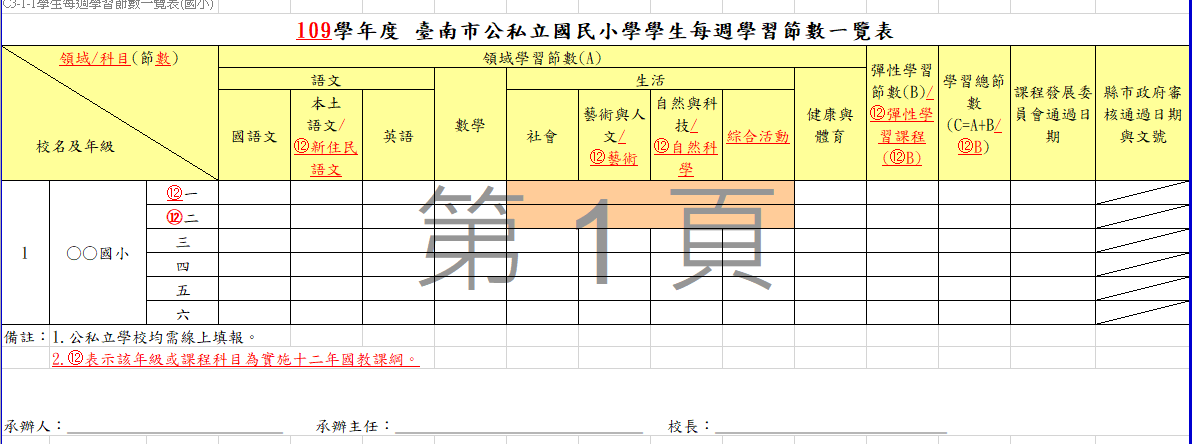 C3-1-1學生每週學習節數一覽表(國中普通班)
P81
◎ C3-1-1學生每週學習節數一覽表(普通班)電子檔
     請於109年7月16日(星期四)前填報(網址另行公告)並核章掃描上傳至備查網。
◎此表攸關地方政府一般性補助款，務必正確。
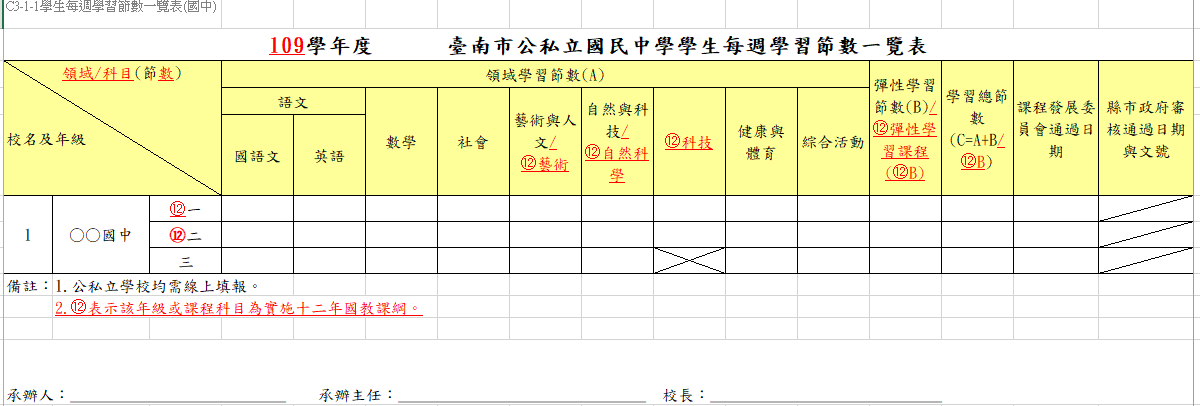 C3-1-2學習節數調整分配表(藝術才能班及體育班)
●C3-1-2學習節數調整分配表(國小體育班及藝術才能班) P82
     ●C3-1-2學習節數調整分配表(國中體育班及藝術才能班-九貫版) P83
         九年級
     ●C3-1-2學習節數調整分配表(國中藝術才能班-新課綱版) P84 
        (美術班、音樂班、舞蹈班) 七、八年級
     ●C3-1-2學習節數調整分配表(國中體育班-新課綱版) P87 七、八年級

      ★C3-1-2學習節數調整分配表，藝才班及體育班各類班別都有所屬表件
          七到八年級採用新課綱版，九年級採用九貫版。
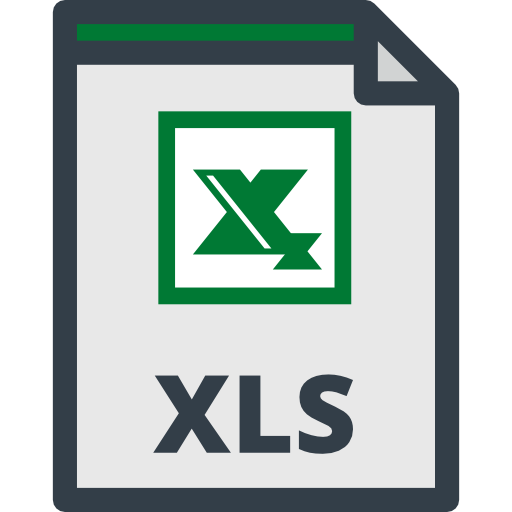 藝術才能班及體育班表件相關提醒
●C3-1藝術才能及體育班的部分國中小都有所屬表件。
●藝術才能班及體育班的C3-1與C3-1-2中的節數規劃需一致。
●藝術才能班三到四年級彈性學習課程(專門課程)是採九貫規範與節數。
                                                                                 (和普通班不同)
                        五到六年級彈性學習課程(專門課程) 是採九貫節數與規範。
●體育班五到六年級彈性學習課程(專門課程)也是採九貫節數與規範。
●藝術才能班及體育班七到八年級彈性學習課程(專門課程)
    採用新課綱節數與規範。 
●藝術才能班及體育班九年級彈性學習課程(專門課程)
    採用九貫節數與規範。
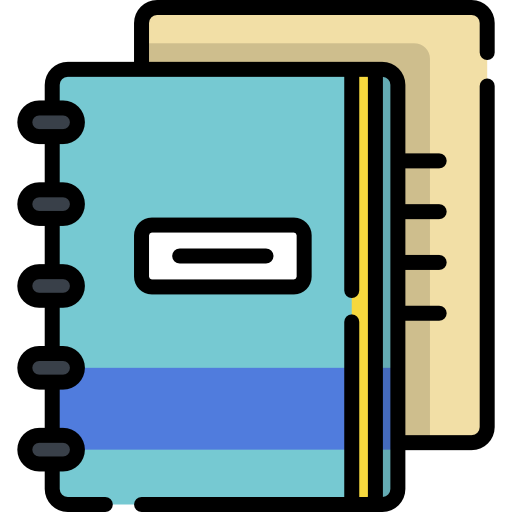 C3-2 法定教育議題課程實施檢核表
P88-89(國小)、P90-91(國中)
列出涉及教育相關法律之性別平等教育、性侵害防治教育、家庭教育、家庭暴力防治教育、環境教育等五項議題課程實施時間。
融入領域
法定議題項目
1.性侵害防治教育、家庭暴力防治教育、環境教育等三項議題課程或活動可彈性課程、晨光時間單排或領域課程融入皆可。
2.融入領域課程實施，依各校規畫融入情形進行課程者，註明實施週次及領域名稱、單元名稱已註記在C5-1「領域學習課程計畫」中。
單獨排課
1.性別平等教育、家庭教育兩項議題須在晨光時間或彈性課程單獨排課。
2. 晨光時間單排：在晨光時間實施，完整進行1節時間活動者，請填此項，並註明實施週次及活動名稱。
3.彈性學習課程單排：在彈性學習課程時間，完整進行1節課程者，請填此項，註明實施週次及課程名稱，及須有C6-1「彈性學習課程計畫」。
彈性課程單排說明
如法定議題課程實施於彈性課程單獨排課可規劃在統整性探究課程(第一類)或其他類課程(第四類)。
C3-2 法定教育議題課程實施檢核表之注意事項
P88-89(國小)、P90-91(國中)
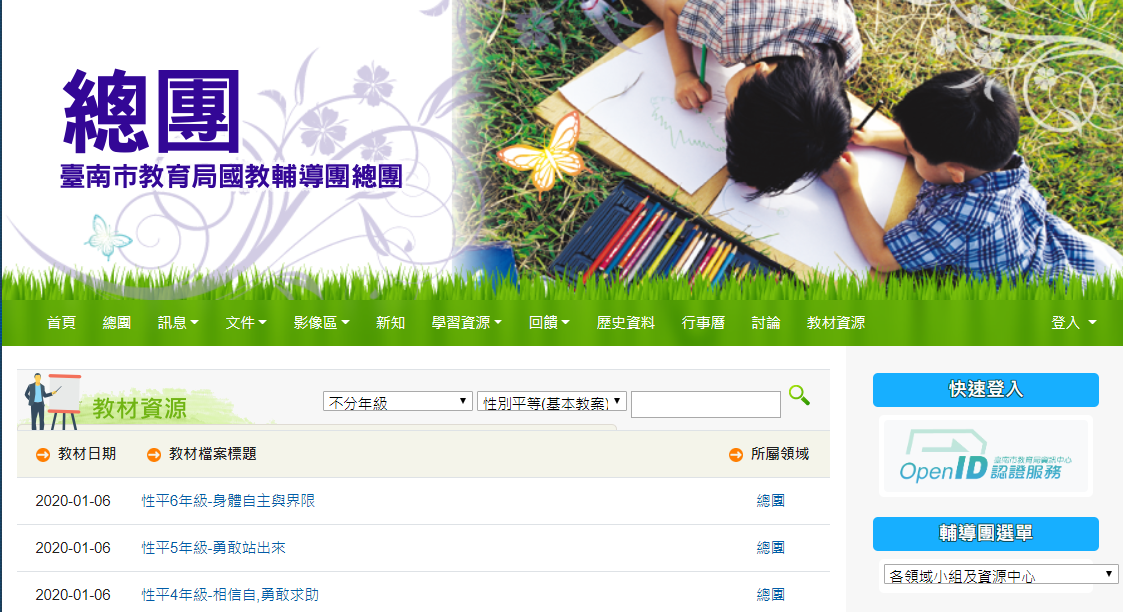 注意事項
1.各法定議題實施內容若規畫安排宣導活動，每學期不宜超過法律規定時數的一半。
2.各年級每學期至少安排1節課進行性平國教輔導團開發之基本教案。
C3-3國中九年級會考後及國小六年級畢業考後課程規畫總表
P92(國小)、P93(國中)
從國中九年級會考後及國小六年級畢業考後至畢業典禮各領域學習與彈性學習規畫教學課程進度
國中會考以後四到五週及國小畢業考兩週之課程進度總表呈現
以畢業系列活動期程安排或實施計畫呈現皆可
C4-1課程評鑑(自我檢核)實施計畫
P94-96
1.依據「十二年國民基本教育課程綱要總綱」與教育部107年9月6日臺教授國字第 1070106766 號函頒「國民中
   學及國民小學實施課程評鑑參考原則」各校自行訂定，並檢附課程自我檢核表。
2.依據109年2月25日南市教專字第1090194999號函「臺南市國民中小學實施課程評鑑建議參考計畫」與相關參
   考檢核表。
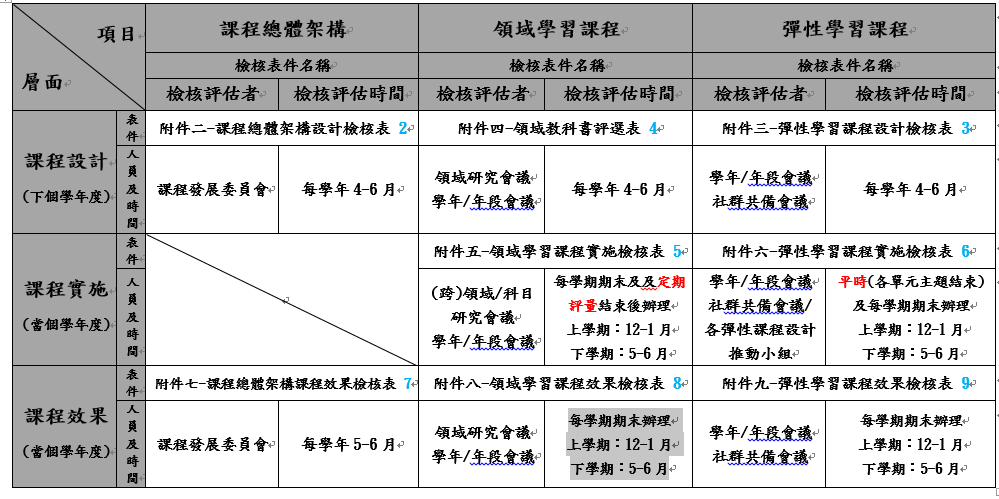 課程評鑑實施工具雙向細目表
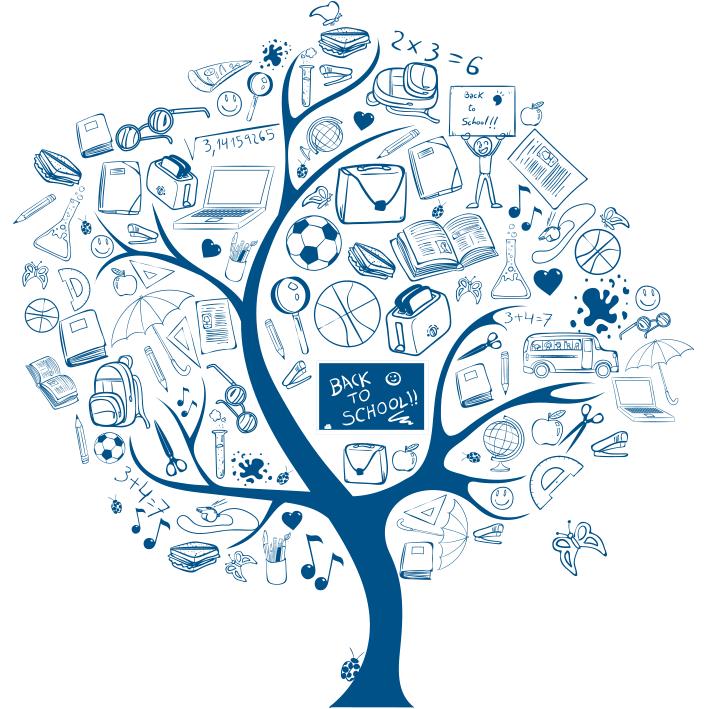 領域/科目課程計畫
(部定課程)
109學年度領域學習課程(部定)
節數：新課綱
規範：新課綱
節數：新課綱
規範：新課綱
節數：九年一貫
規範：九年一貫
二年級(八年級)
一年級(七年級)
三年級(九年級)
節數：九年一貫
規範：九年一貫
節數：九年一貫
規範：九年一貫
節數：九年一貫
規範：九年一貫
四年級
六年級
五年級
C5-1 領域學習課程計畫(九貫版)
P97
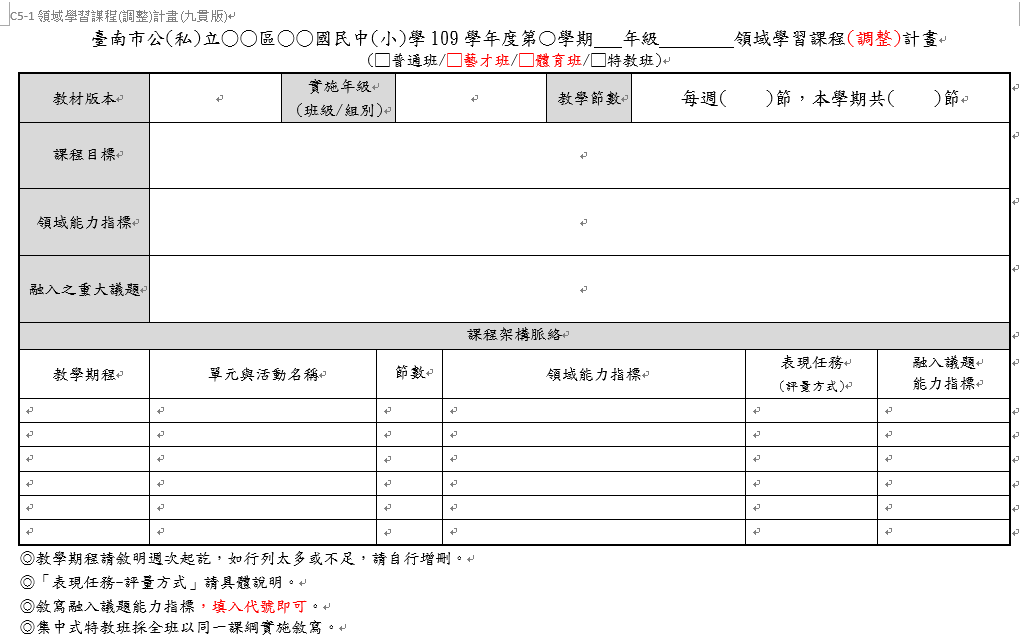 P98
C5-1 領域學習課程計畫(新課綱版)
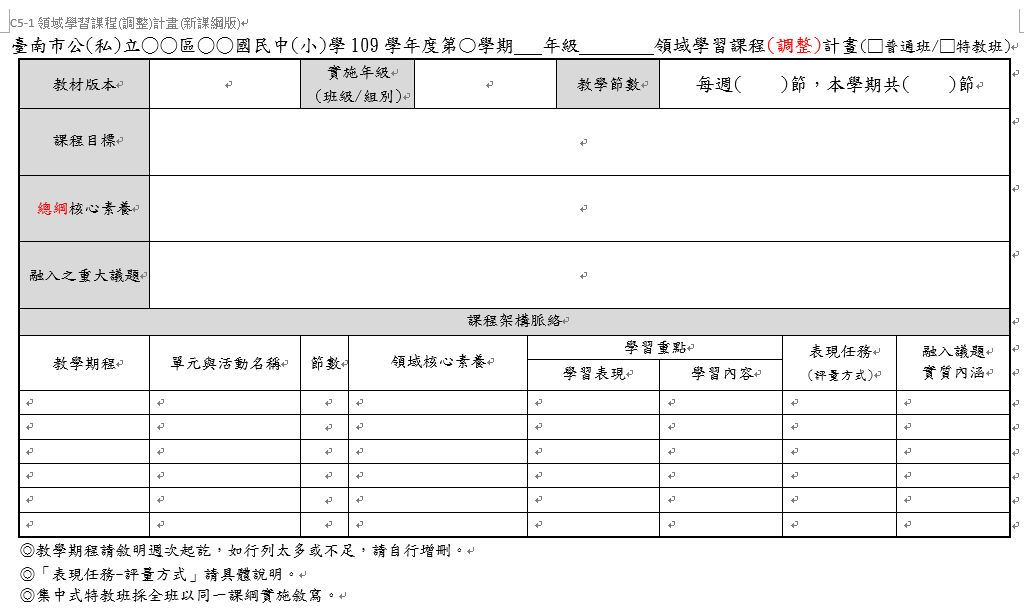 C5-4部定課程跨領域(協同)學習課程計畫(無則免)
P99
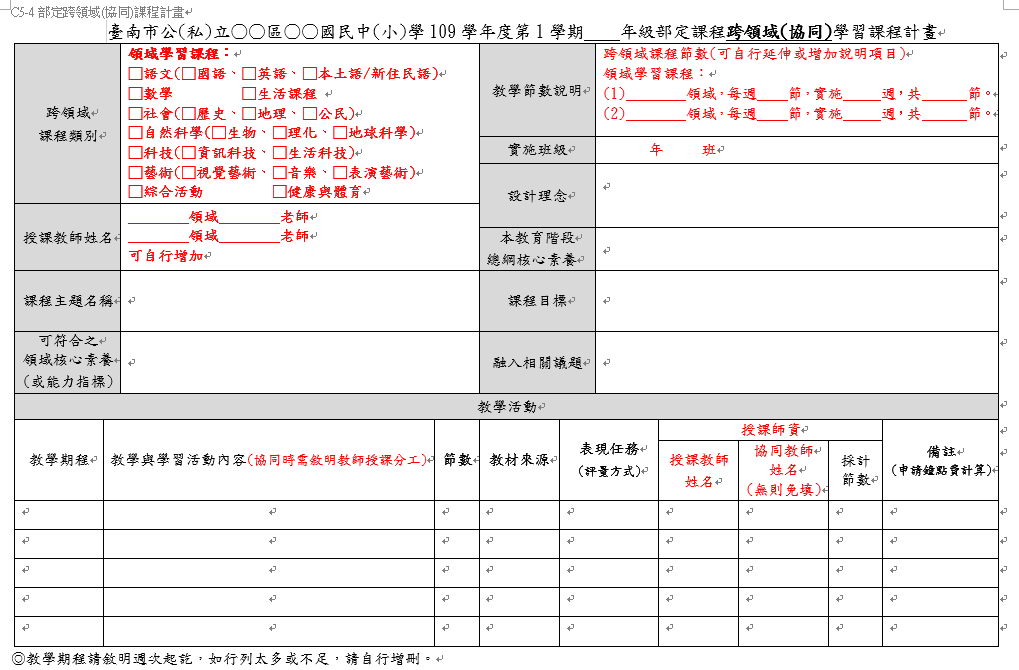 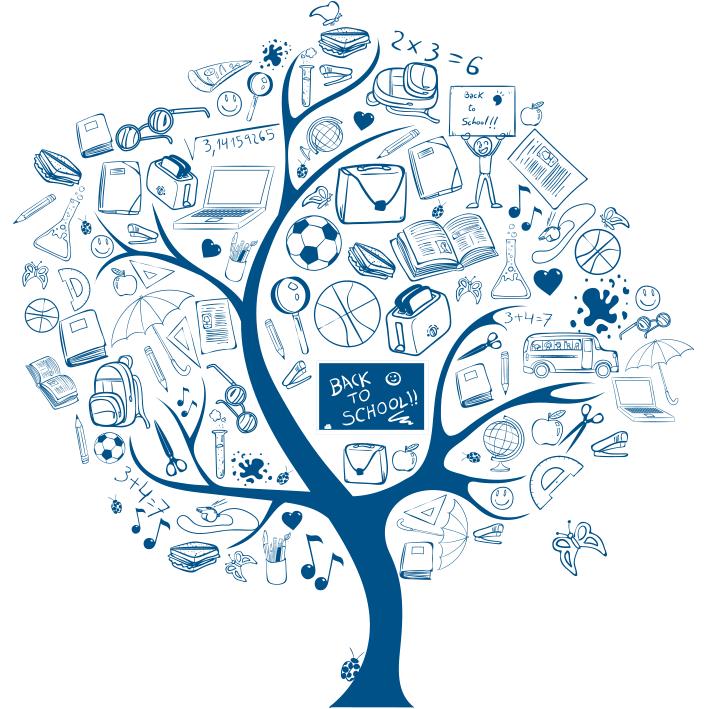 彈性學習課程計畫
(校訂課程)
109學年度彈性學習課程(校訂)
節數：九年一貫
規範：新課綱
節數：新課綱
規範：新課綱
節數：新課綱
規範：新課綱
二年級(八年級)
一年級(七年級)
三年級
六年級
節數：九年一貫
規範：九年一貫或
            新課綱
節數：九年一貫
規範：新課綱
五年級(九年級)
四年級
節數：九年一貫
規範：九年一貫或
            新課綱
C6-1 彈性學習課程計畫(九貫版)
P100
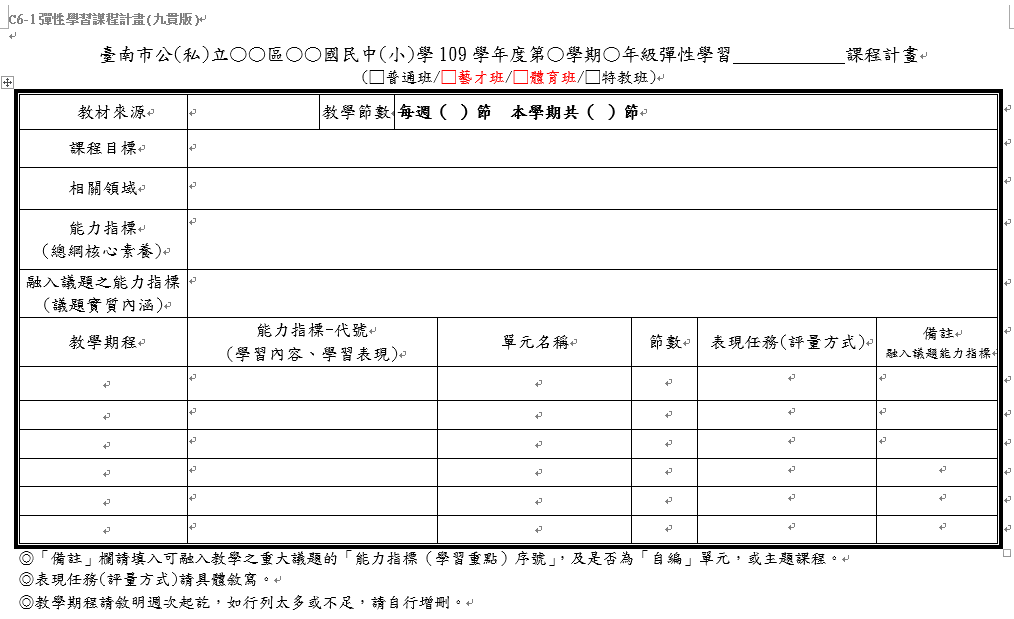 C6-1 彈性學習課程計畫(新課綱版)
P101
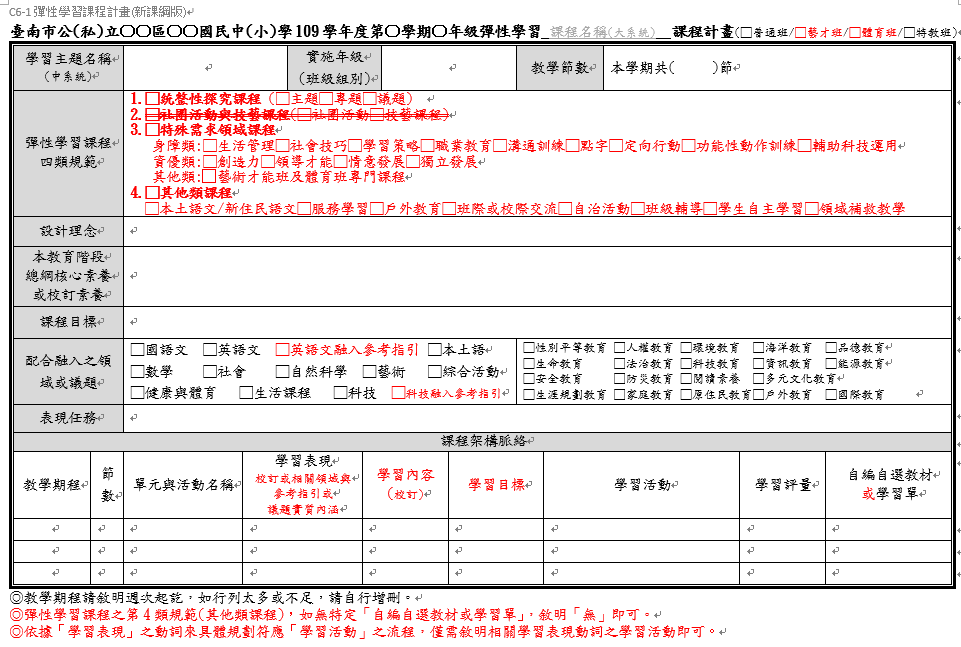 C6-1 彈性學習課程計畫(新課綱版-社團活動與技藝類)
社團總表
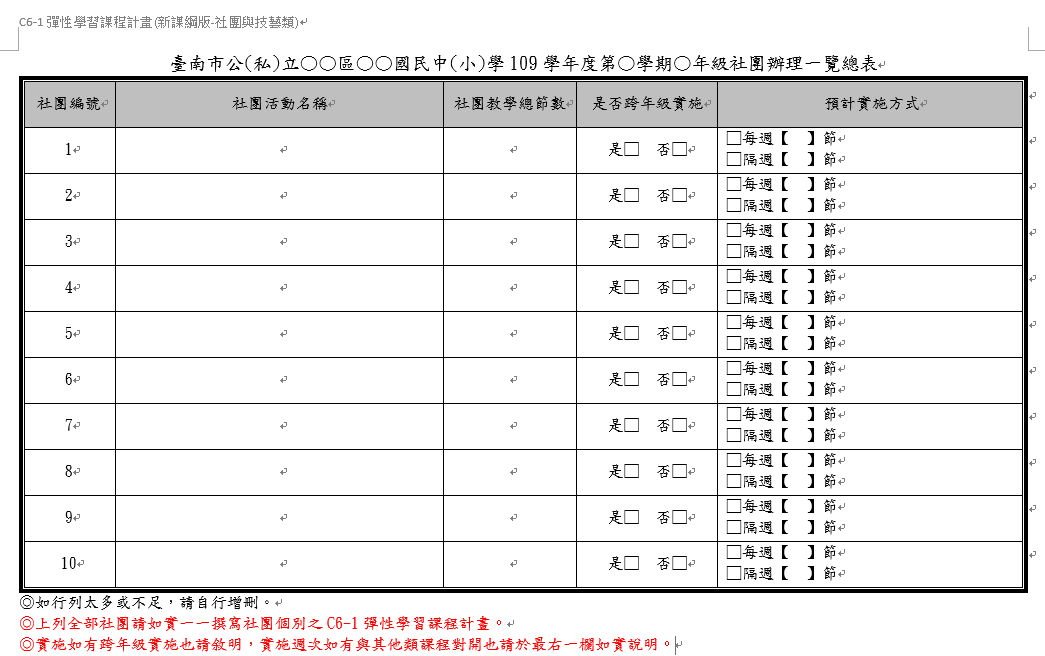 P102
C6-1 彈性學習課程計畫(新課綱版-社團活動與技藝課程)
P103
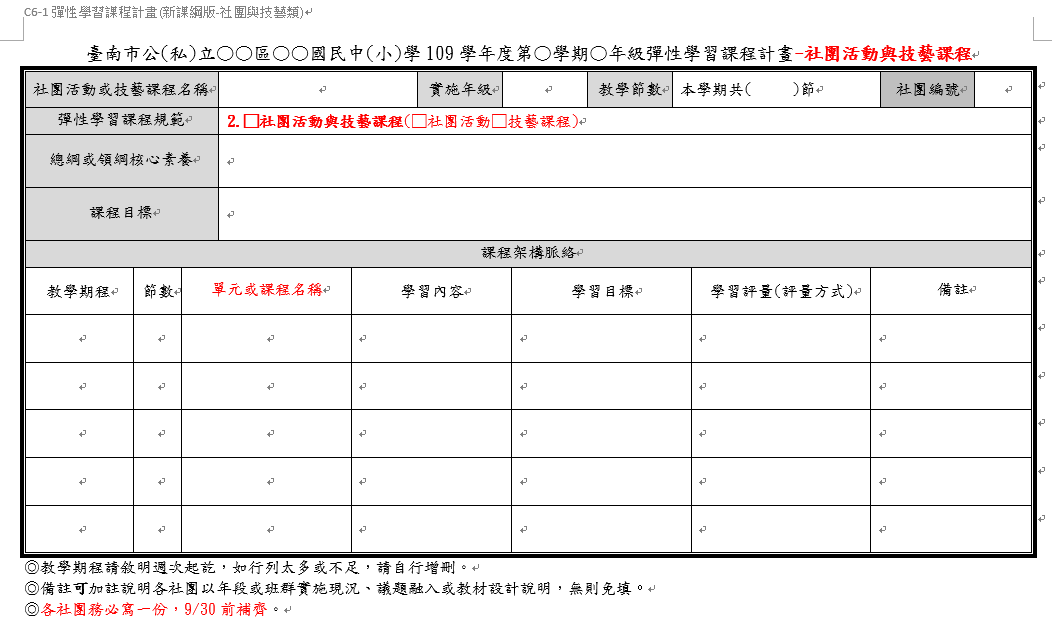 每個社團須有一張，並與總表合併一個檔案。
C6-1-1藝術才能專長領域暨體育班體育專業領域課程計畫(國中新課綱版-部定+校訂)
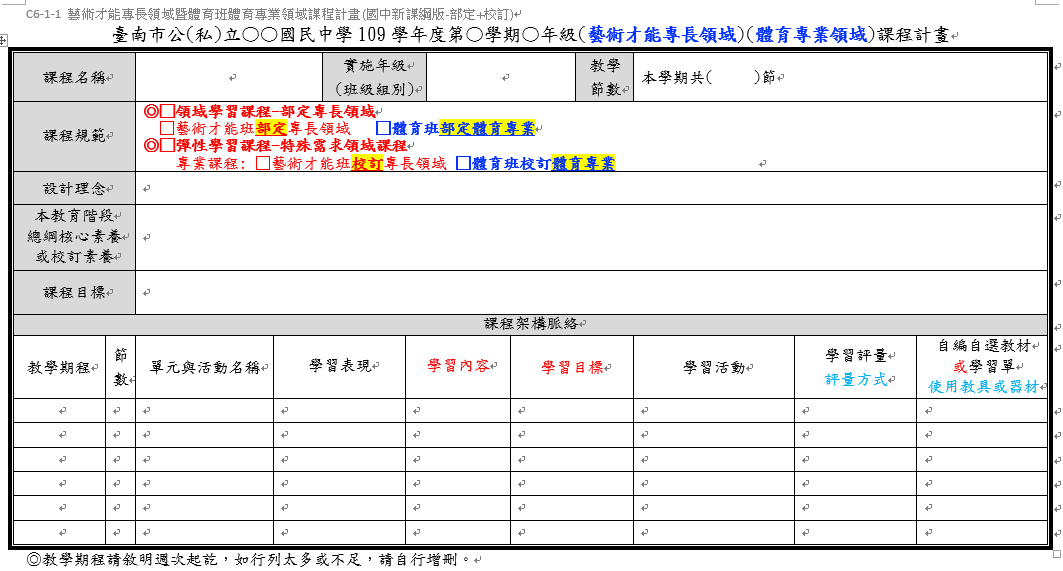 P104
C6-2校訂課程跨領域協同學習課程計畫(無則免)
P105
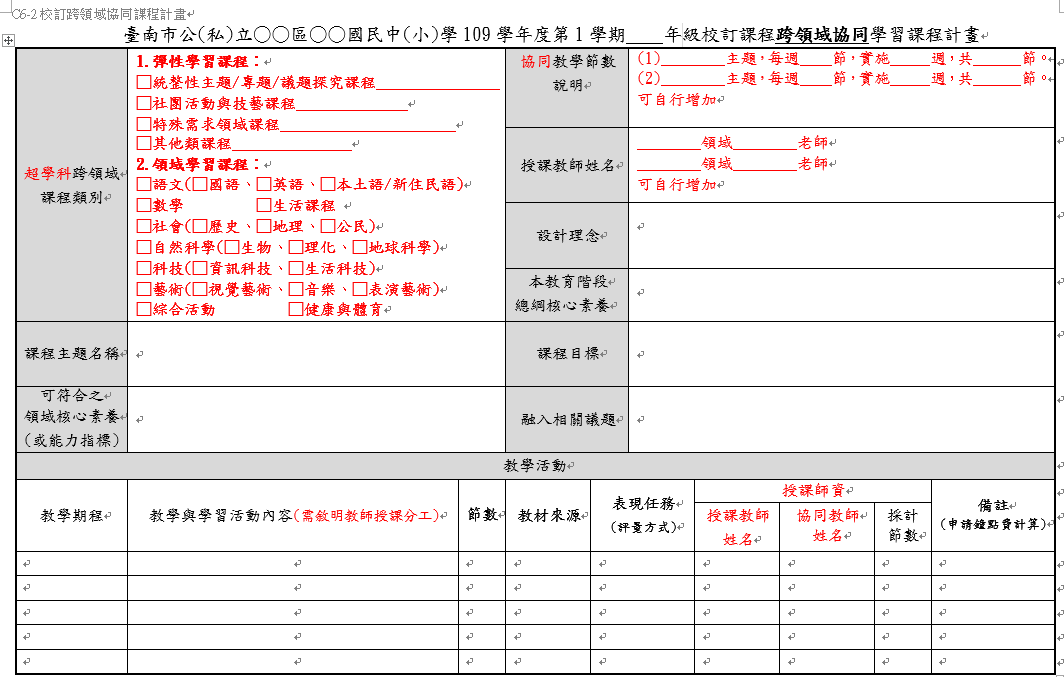 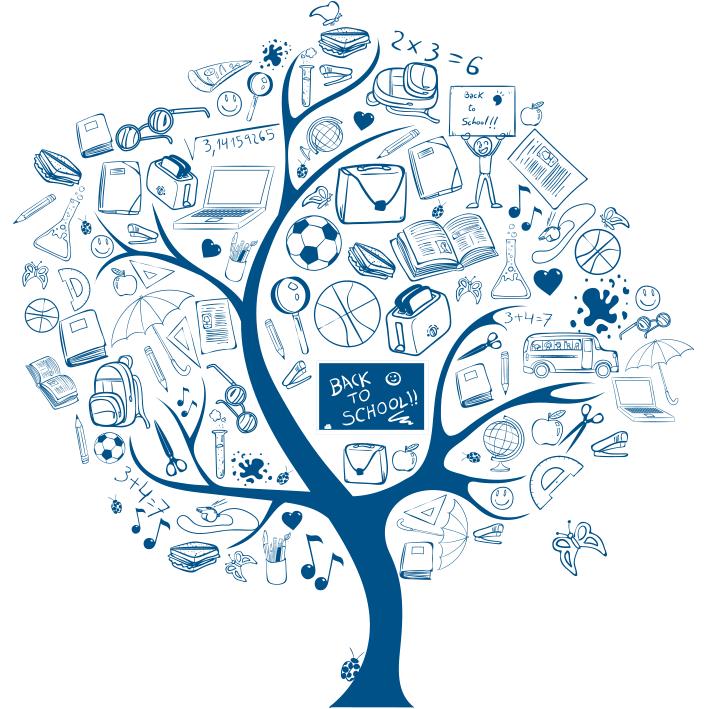 附件
C7-1-1課程發展委員會組織設置要點與運作
P111-112
依據「九年一貫課程綱要」與「十二年國民基本教育課程綱要總綱」各校自行訂定。
課程發展委員會其組成方式如下： (人數以奇數為原則)
    一、學校行政人員代表〇人(校長與處室主任為當然成員)
    二、年級及領域教師代表〇人：(需含特殊需求領域) 
    三、學生家長委員會代表〇人(其他特殊班級：藝才班、體育班、特教生家長參與部分，
            請各校自行依需求訂定)。
    四、其他代表〇人：視學校發展需要聘請校外專家學者、社區/部落人士、產業界人士
                                        或學生。
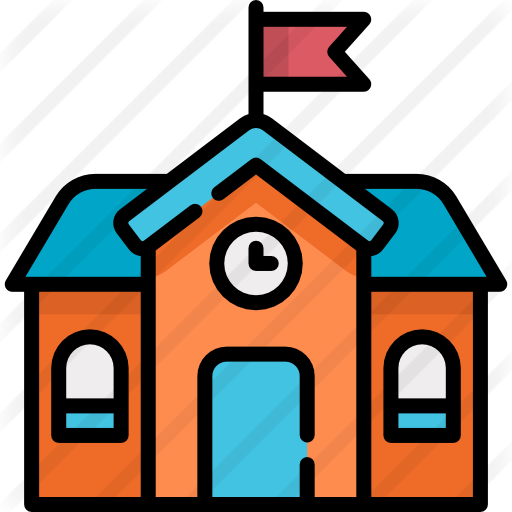 C7-1-2課程發展委員會課程規劃及審議教材會議紀錄
P113
討論提綱：
【案由一】108學年度課程評鑑實施情形，請討論。
【案由二】109學年度學校總體課程計畫及學生學習節數分配，請討論。
【案由三】109學年度學校重大行事預定排定日期(含校慶、運動會、畢業典禮、戶外教育)，請討論。
【案由四】109學年度全校一週作息表排定，請討論。
【案由五】109學年度全校(含普通班、藝術才能班、體育班、各類特殊教育班)各年級校訂彈性學習課程課程
                     涵的審查，請討論。
【案由六】109學年度各年級領域教科書選用版本一覽表，請討論。
【案由七】109學年度各年級教師(含普通班、藝術才能班、體育班、各類特殊教育班)自編、自選的教材內容
                   的審查，請討論。
【案由八】109學年度部定與校訂跨領域協同課程規劃節數審查，請討論。
【案由九】109學年度課程評鑑實施計畫，請討論。
【案由十】109學年度校長及教師公開授課實施辦法，請討論。
【案由十一】109學年度學校各年級成績評量計畫(可含學校成績評量作業要點的訂定)，請討論。
藝才班暨體育班七至八年級課程計畫審查會議討論題綱：
【案由一】109學年度藝才班7、8年級總體課程(領域與彈性)節數分配，請討論。
【案由二】109學年度體育班7、8年級總體課程(領域與彈性)節數分配，請討論。
●題綱案由務必參酌，各校可視學校情況增加。
●會議請務必依題綱中案由一一如實討論，會議記錄請說明並簡單摘要各案由討論過程，檢附會議簽到表及
    核章，需討論案由較多如無法同次會議完成通過，可分次召開。
C7-1-3課程發展委員會課程計畫審查會議記錄
P114
討論提綱：  
【案由一】審查一年級109學年度課程計畫(含普通班、各類特殊類型教育班)，請討論。
【案由二】審查二年級109學年度課程計畫(含普通班、各類特殊類型教育班)，請討論。
【案由三】審查三年級109學年度課程計畫(含普通班、藝才班、各類特殊類型教育班)，請討論。
【案由四】審查四(七)年級109學年度課程計畫(含普通班、藝才班、各類特殊類型教育班)，請討論。
【案由五】審查五(八)年級109學年度課程計畫(含普通班、藝才班、體育班、各類特殊類型教育班)，
                    請討論。
【案由六】審查六(九)年級109學年度課程計畫(含普通班、藝才班、體育班、各類特殊類型教育班)，
                    請討論。
【案由七】審查109學年度全校特教學生課程調整及特殊需求領域課程計畫(含特教教師入普通班支援
                    教學)，請討論。
●題綱案由務必參酌，各校可視學校班級類別做增刪。
●會議請務必依題綱中案由一一如實討論，會議記錄請說明並簡單摘要各案由討論過程，檢附會議簽到表及
    核章，需討論案由較多如無法同次會議完成通過，可分次召開。
C8-1各年級歷年教科書選用版本(國小)
P115-120
●每年級一張，一、二年級實施新課綱，故領域、學習階段與其他年級不同。
●三到六年級仍是實施九年一貫，注意健康與體育領域之學習階段與其他領域不同。
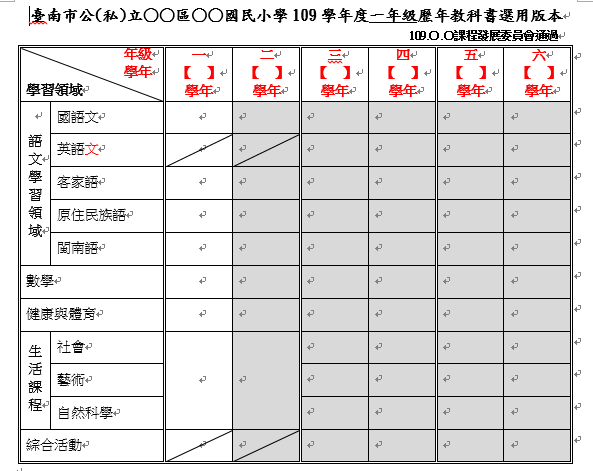 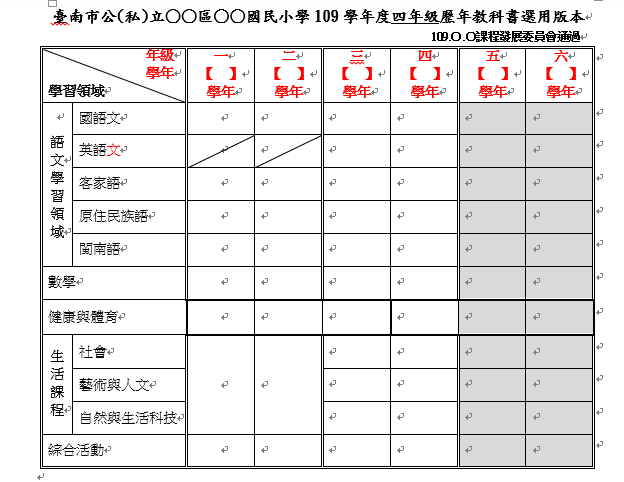 C8-1各年級歷年教科書選用版本(國中)
P121-123
●每年級一張，九年級仍是實施九年一貫，七及八年級則是實施新課綱，領域名稱與其他年級不同。
●七年級只填七年級選用之版本部份，其餘空白。八年級則需填七、八年級選用之版本，其餘空白。
    九年級則需填七、八、九年級選用之版本。
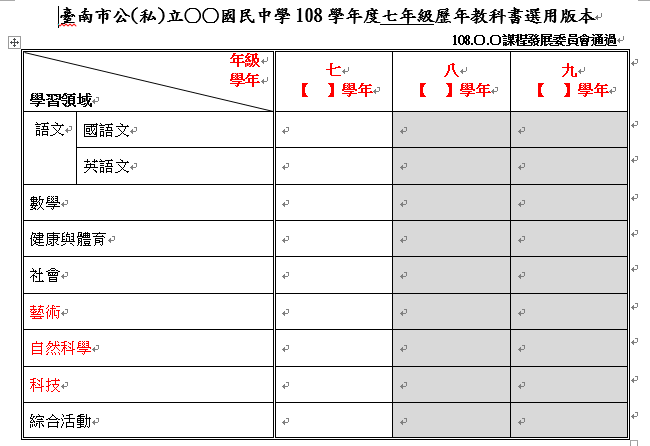 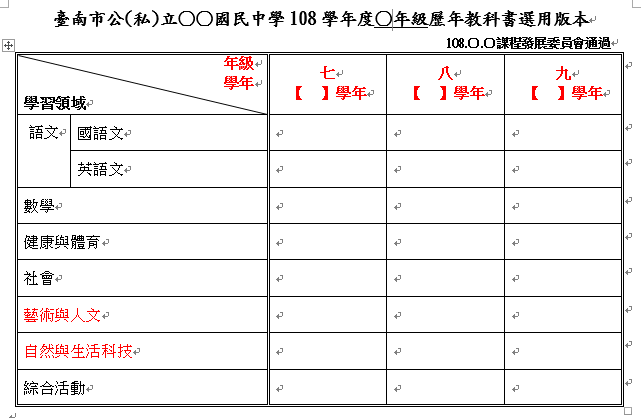 C8-3教科書版本改選報告及課程銜接計畫
P124-127
●在學習階段內變更教科書版本時使用。
●更換緣由、使用版本比較、教材內容分析、課程銜接計畫。
    1.請於備註註明：規畫銜接課程所需的教學時間。
    2.請與「教材內容銜接分析」配合，安排合理的銜接課程教學時間。
學校行事相關表件
P128-140
C9-1全校一週作息時間表 (格式僅供參考各校自訂)  P128
C9-2學校行事曆(格式僅供參考各校自訂)  P129-130
C9-3戶外教育課程計畫簡表   P131
C9-4學校各年級成績評量計畫   國小P133-135、國中P136-138
C10-1學校校長及教師公開授課實施計畫 (僅供參考各校自訂)
附錄介紹
P141-176
【附錄一】國中小課程評鑑相關參考表件   P141-159
                    依據109年2月25日南市教專字第1090194999號函
                    「臺南市國民中小學實施課程評鑑建議參考計畫」
                    與相關參考檢核表。
【附錄二】C6-1彈性學習課程計畫參考說明   P160-161
【附錄三】臺南市國小學生成績評量補充規定   P162-166
【附錄四】臺南市國中學生成績評量補充規定   P167-171
【附錄五】課程計畫備查諮詢輔導委員暨分組名單   P172-174
【附錄六】學校體育班體育專業課程備查學校列表   P175-176
4
重要提醒
一到二年級不管校訂或部定務必皆以新課綱規範節數。
三到四年級部定領域須為九年一貫規範領域與節數，
                        校訂彈性須為九年一貫節數下採用新課綱規範。
3.五到六年級部定領域須為九年一貫規範領域與節數，
                       校訂彈性在九年一貫規範節數下為九年一貫或新課綱規範皆可。
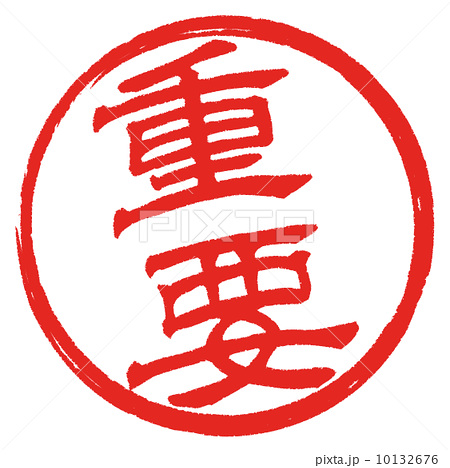 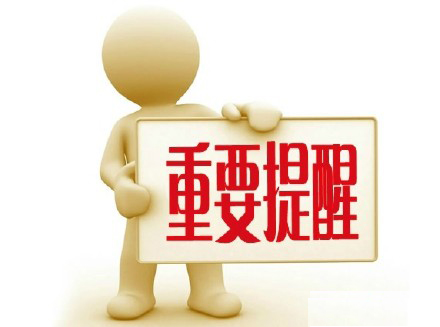 七到八年級不管校訂或部定務必皆以新課綱規範節數。
2. 九年級部定領域須為九年一貫規範領域與節數，
                校訂彈性在九年一貫規範節數下為九年一貫或新課綱規範皆可。
藝術才能班及體育班專門課程表件再次相關提醒
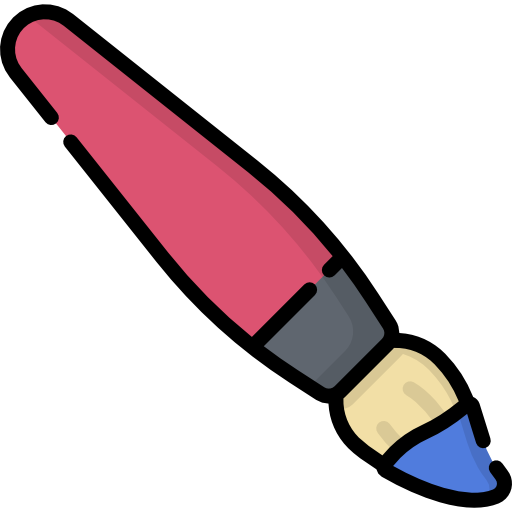 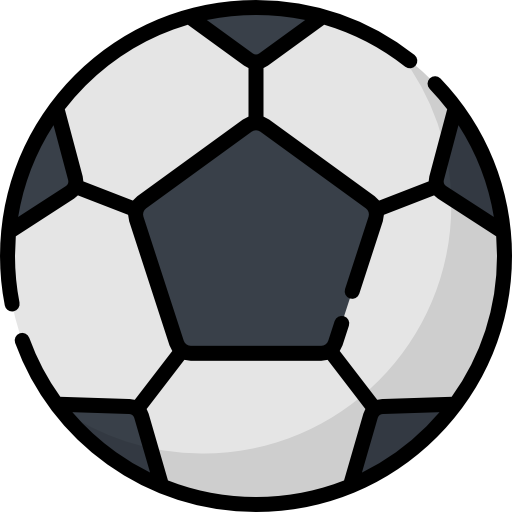 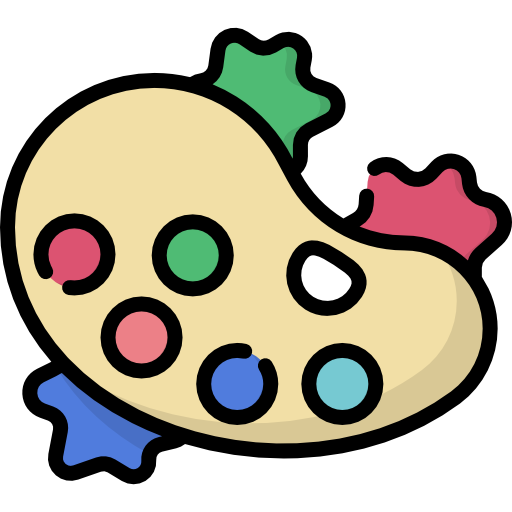 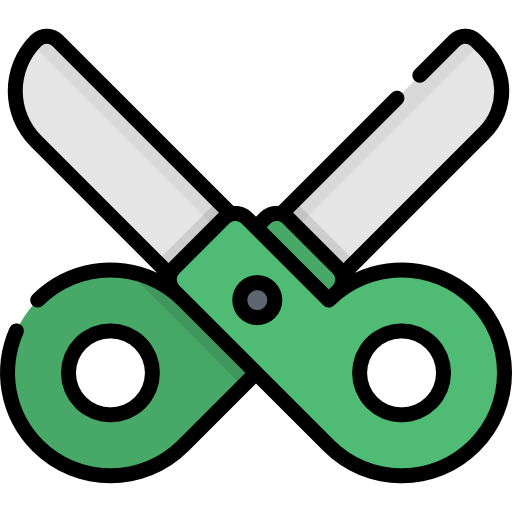 ★再次重要提醒★
◎C3-1-1學生每週學習節數一覽表(普通班)請於109年7月16日 (星期四)前
    填報(網址另行公告)並核章掃描上傳至【臺南市課程計畫備查資源網】。
◎C3-1-2學習節數調整分配表(藝才班與體育班)
    請於109年7月16日 (星期四)前
    並核章掃描上傳至【臺南市課程計畫備查資源網】
◎務必於109年7月16日（星期四）前
   1.完成學校全部課程計畫表件
     2.上傳至【臺南市課程計畫備查資源網】
http://course.tn.edu.tw/
感謝大家的聆聽
白河國小教務處網路電話：162010  電話：6852177-2012
E-mail：chein0324@gmail.com